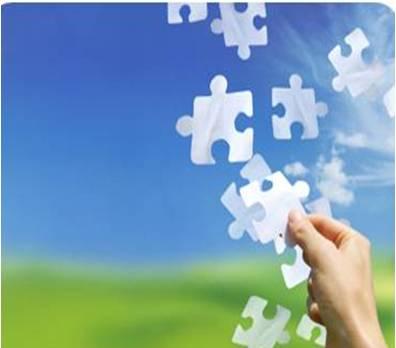 FOCUS 2

An Online 
Career,  Major 
& Education Planning
Resource
Career Planning Readiness
 Self Assessment
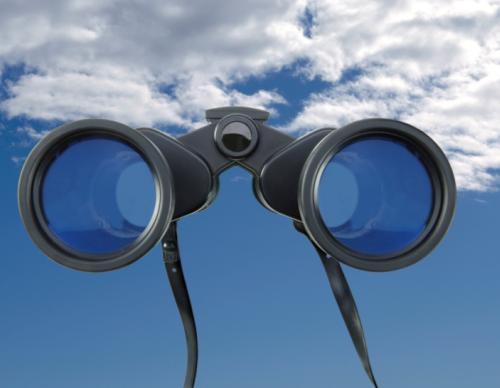 Major and Career Exploration
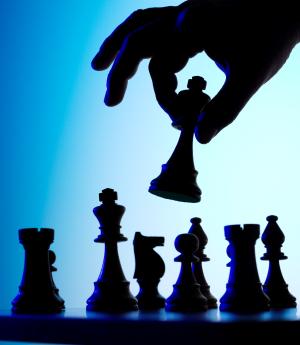 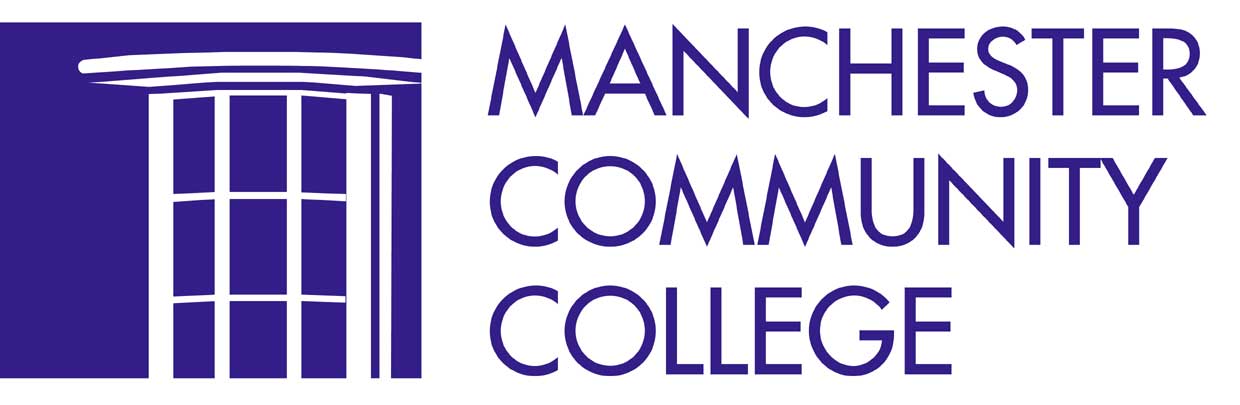 Action Planning, Decision Making
HIGH PRIORITIES: CHOOSING YOUR MAJOR, GETTING AN EDUCATION & MAKING INFORMED CAREER DECISIONS
2
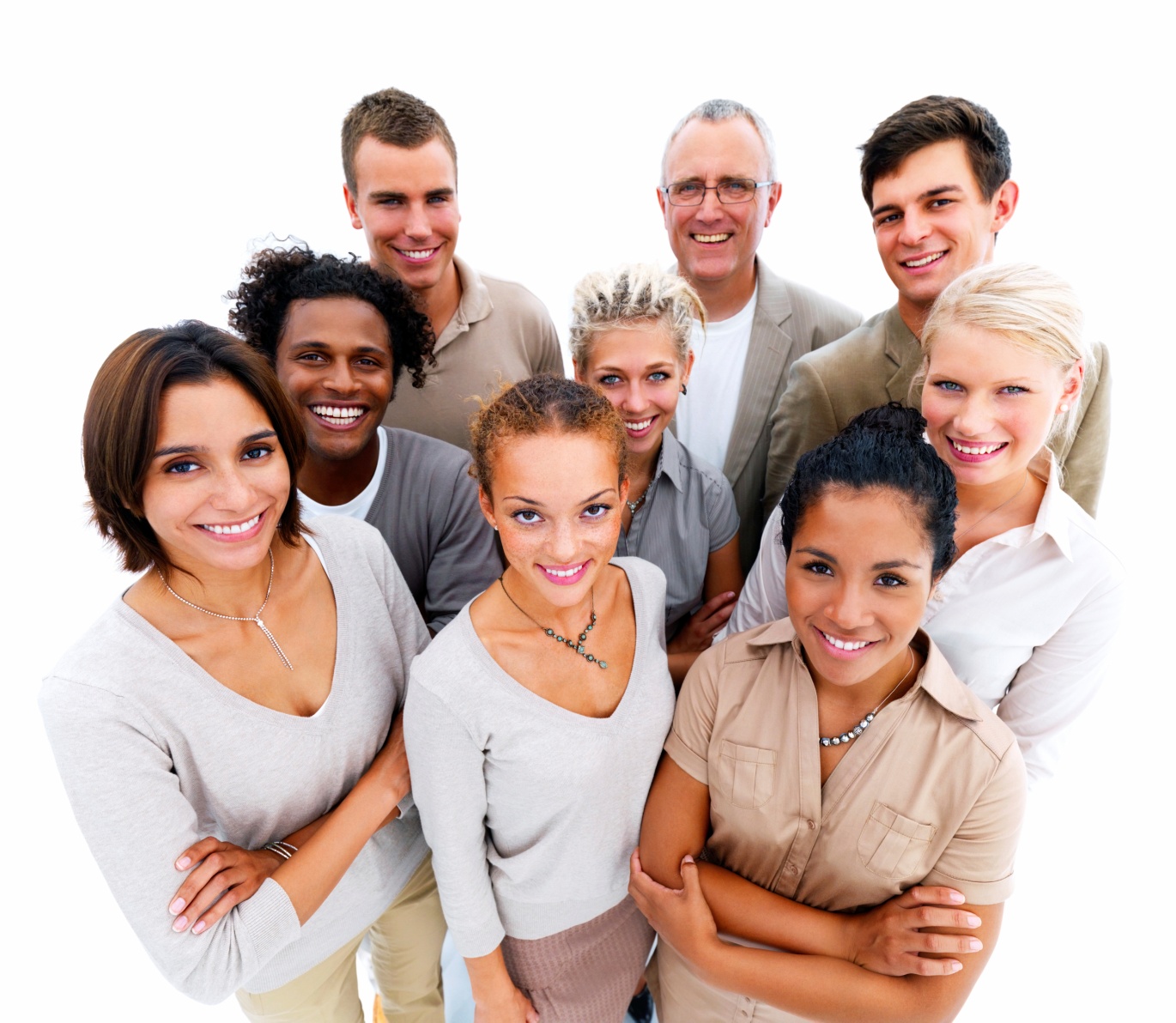 [Speaker Notes: This is another option for an overview using transitions to advance through several slides.]
Reality: 60% of Entering Freshmen…
3
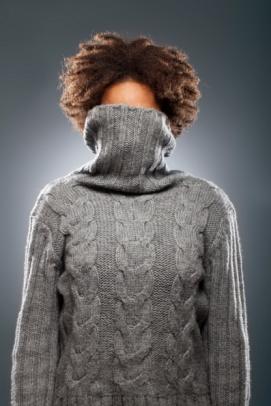 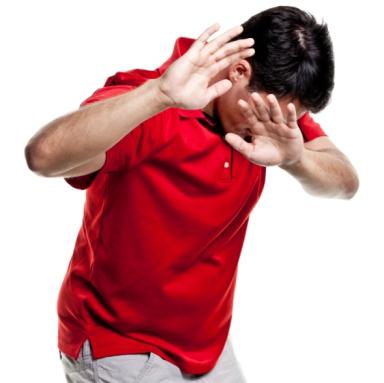 “I Have To Declare A Major?”
[Speaker Notes: This is another option for an overview using transitions to advance through several slides.]
What is Career & Education Planning?
4
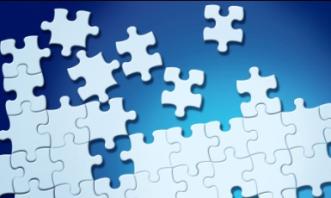 Orientation, Self Knowledge Discovery, Exploration, 
Decision Making, 
Action, Adaptation
A continuous, lifelong process 
of exploration and planning of career and educational goals compatible with your interests, values, talents, personality and aspirations.
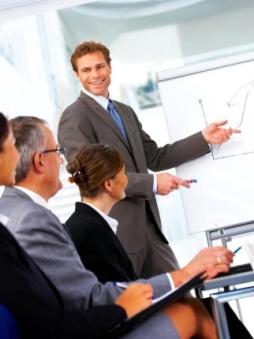 Research Findings: 
Benefits of Career Planning
5
Facilitates more appropriate goal setting, academic decision making, and course selection which heightens commitment, and the probability of retention.
John Gardner (1998, 2003) Nationally known for his work on improving the college freshman experience and raising student retention rates.

Increased motivation, improved academic achievement, increased retention, and less time to graduate.
 (Gillie, S. & Gillie-Isenhour, M., 2005)

Timely college degree attainment influenced 
by the interests / major congruence of students. 
(Allen, J. & Robbins, S., 2010)
Career Myths
6
There is only one perfect job/career for you. 
Your major will guide you to your career.
Your career choices are lifelong decisions.
Liberal arts, humanities and sciences are not marketable majors. 
Your career decisions should be based on the current job market.
Understanding yourself is the first step of career & educational planning
7
Step 1:  Identify your interests, personality, values, skills and lifestyle preferences
Step 2:  Explore occupations and major areas of study compatible with your personal attributes.
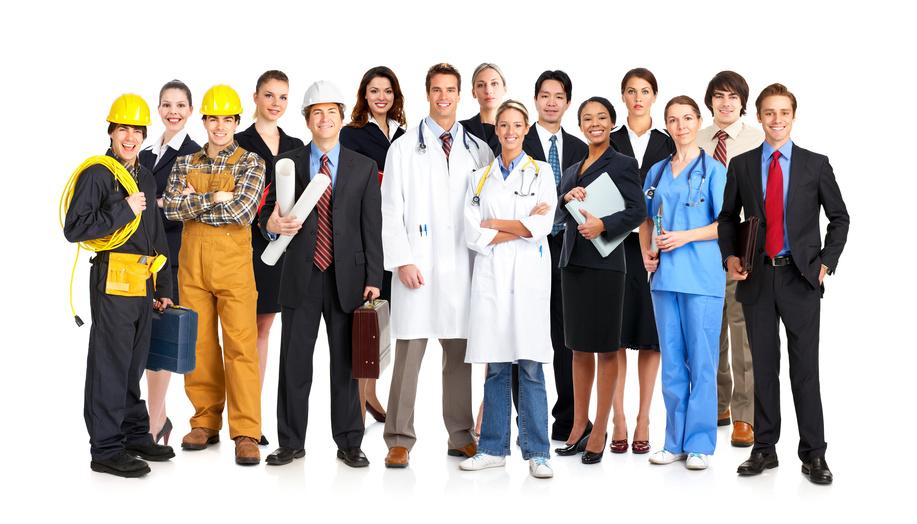 Your Life Plan
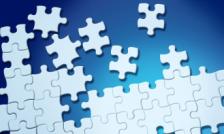 8
As you plan your career,  consider the big picture…your life plan.  Career decisions can dramatically impact your lifestyle.
It is your future.  Take charge.
9
You are responsible for making your education and career decisions, managing your career and controlling your destiny.
Your career will affect your future lifestyle and feelings of fulfillment as well as where & how you live, your financial security, your leisure time activities, etc.
Understand the World of Work
10
In today's rapidly changing world:
new occupations are emerging, others are disappearing
existing jobs are demanding higher levels of skills
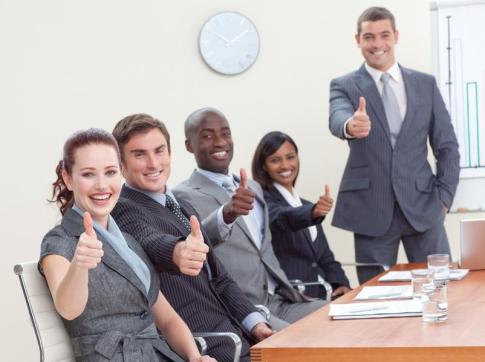 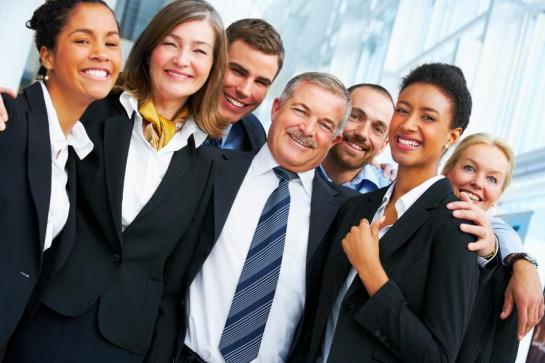 Plan for the Present and Future
11
Be ready for change with career goals, strategies and options based on your interests, personality, values and skills.  
With a plan, you will be equipped to manage your career and take advantage of changes in the economy and job market rather than becoming a victim of change.
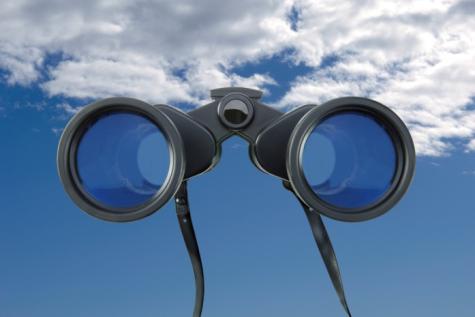 Plan your career
12
Be Proactive
Fine Tune
Be forward-looking with your planning, develop new skills and be prepared to make changes as needed.
Career Planning is an ongoing process throughout all your life stages.
Start the Process
13
Use FOCUS 2
To assist in making informed decisions!
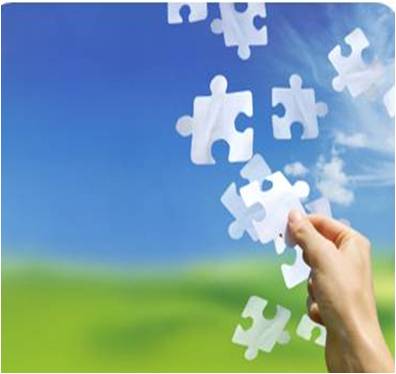 What is FOCUS 2?
14
FOCUS 2 is an online, interactive, 
self-guided career, major and education planning system.
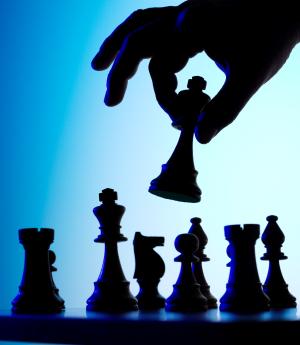 Why use FOCUS 2?
15
Are you unsure of your major?
Are you unaware of the majors offered at your college and related occupations?
Are you wondering what to do with your major?
Are you unsure of which careers best suit you?
Would you like to develop a career plan that works for you?
Are you ready to make informed career decisions?
FOCUS 2 Can Help You:
16
Select a major based on your interests and aspirations
Discover occupations matching your personal preferences and attributes
Map out your career plans, present and future
Make informed career decisions
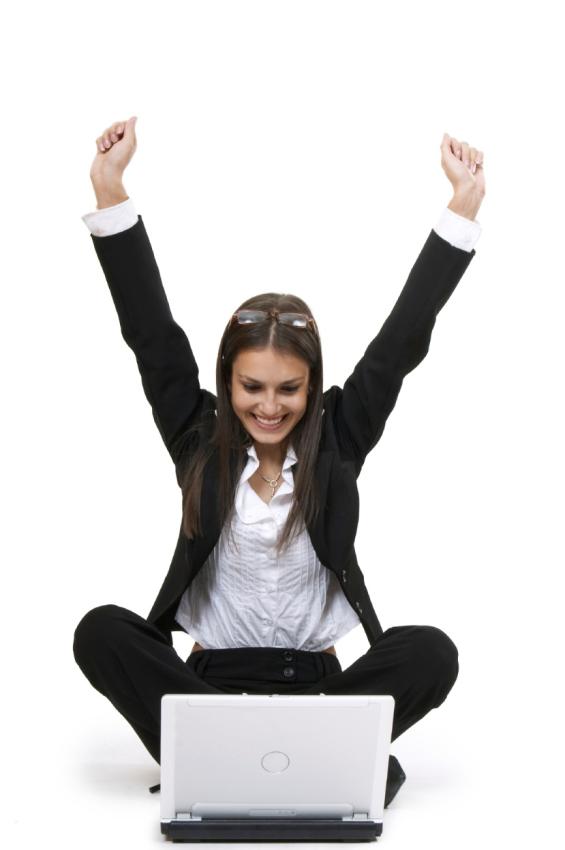 Use FOCUS 2 as an ongoing resource throughout your academic years and as an alumnus.
17
“I am completely unsure about my major and career and how to begin the career planning process.”
“I have some ideas about my major and career but I need to learn more about  the tools and resources.”
“I am ready to make informed decisions about my education and career.”
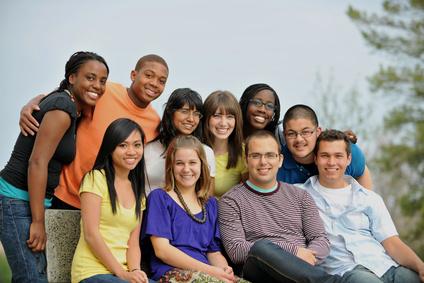 FOCUS 2 Decision Making Model
18
Getting Started with FOCUS 2  Create your FOCUS 2 account
19
Enter the MCC  access code which is: 
cougars
(Hint – the college mascot)
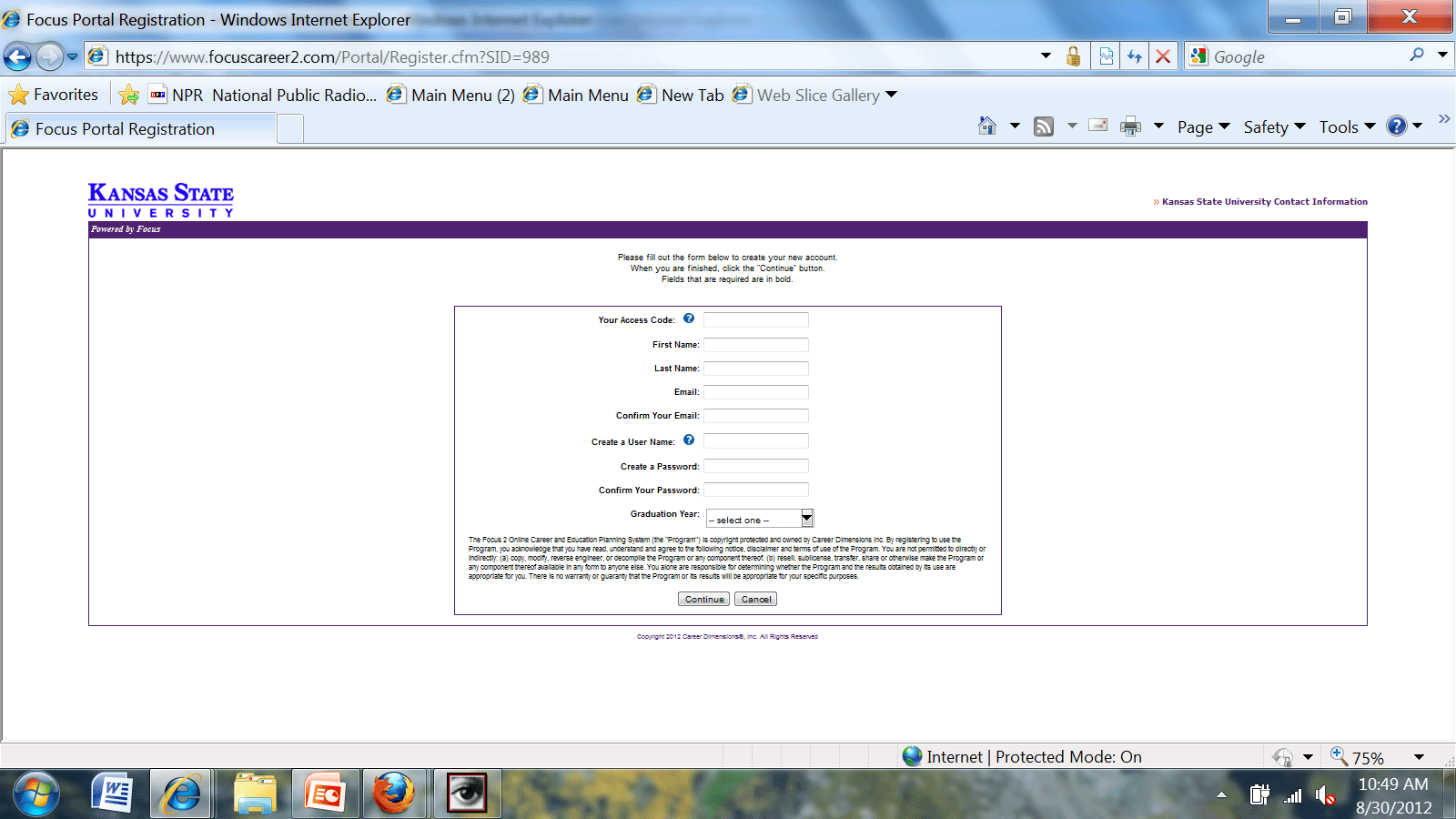 Use FOCUS 2 anytime, anywhere. Online, Available 24/7 on any PC, Mac, Ipad
20
FOCUS 2 saves all your results.  
Log in anytime, as often as you wish.
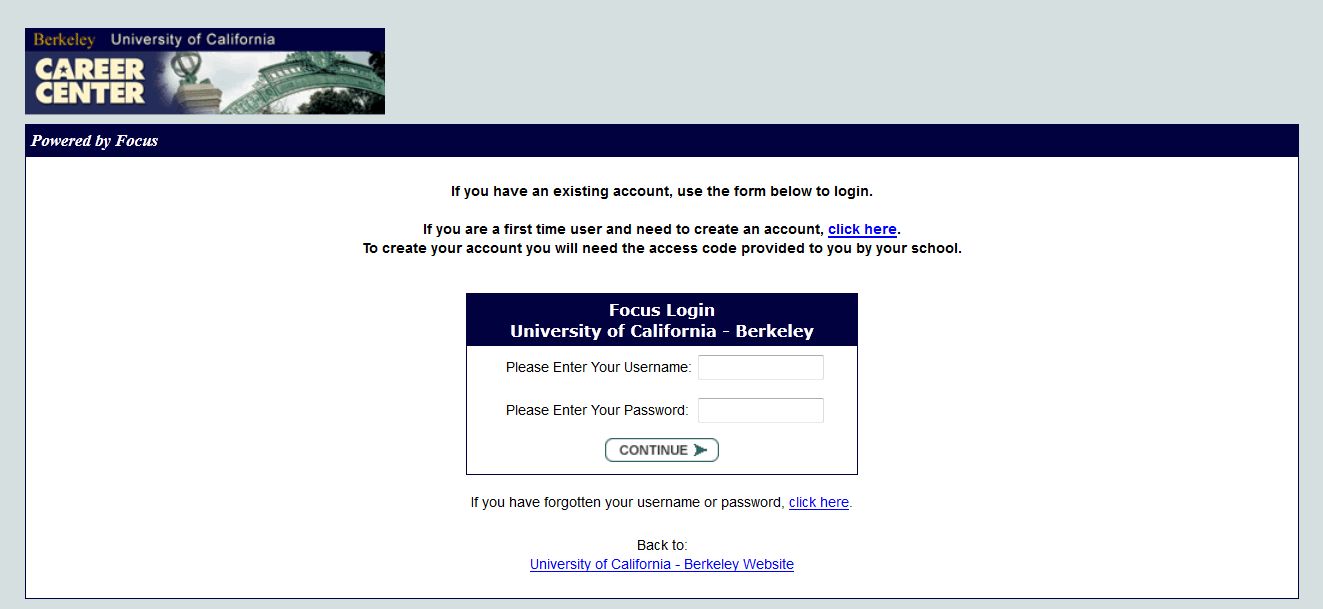 The user name and password are CaSe sEnsiTive!!!
If you forget your username or password, FOCUS 2 will email it to you.
Using FOCUS 2
THE FOCUS 2 Main Menu
21
The Main Menu is divided into 6 sections that mirror the career planning process.
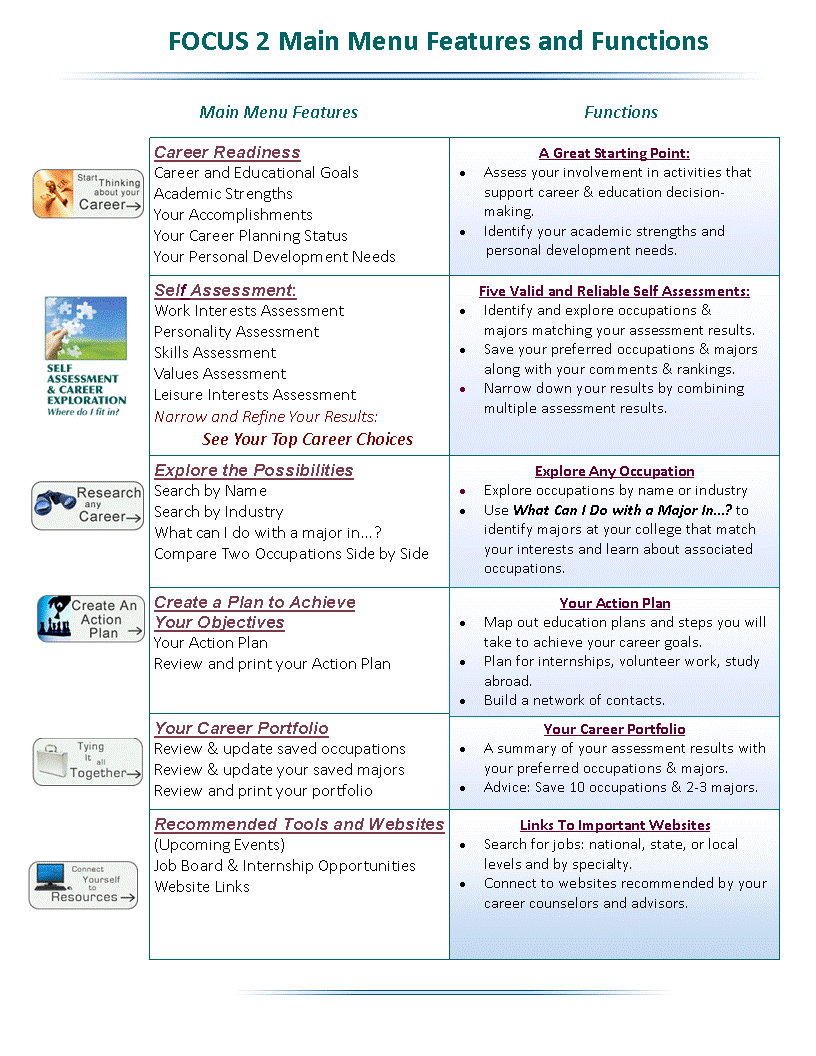 FOCUS 2
 is user friendly and will guide you through the career & education planning process.
22
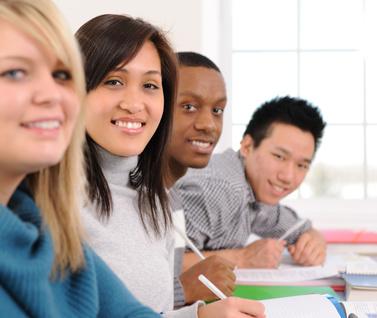 23
The following slides will introduce you to the FOCUS 2 Main Menu and the functions of each section of the menu.
Career Readiness
24
Your Career Planning Status  highlights activities that support informed decision making.
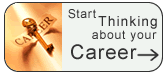 A Great Starting Point
CAREER READINESS

Career and Educational Goals
Academic Strengths
Your Career Planning Status
Self Assessment
25
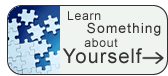 Save 10 preferred occupations & 2-3 majors
SELF ASSESSMENT: 
	Work Interest Assessment
	Leisure Interest Assessment
	Skills Assessment
	Personality Assessment
	Values Assessment

	Narrow and Refine Your Results: 
	See Your Top Career Choices
Sample Interest Profile
26
Your top 3 interests make up your Holland Code (Interest Profile).
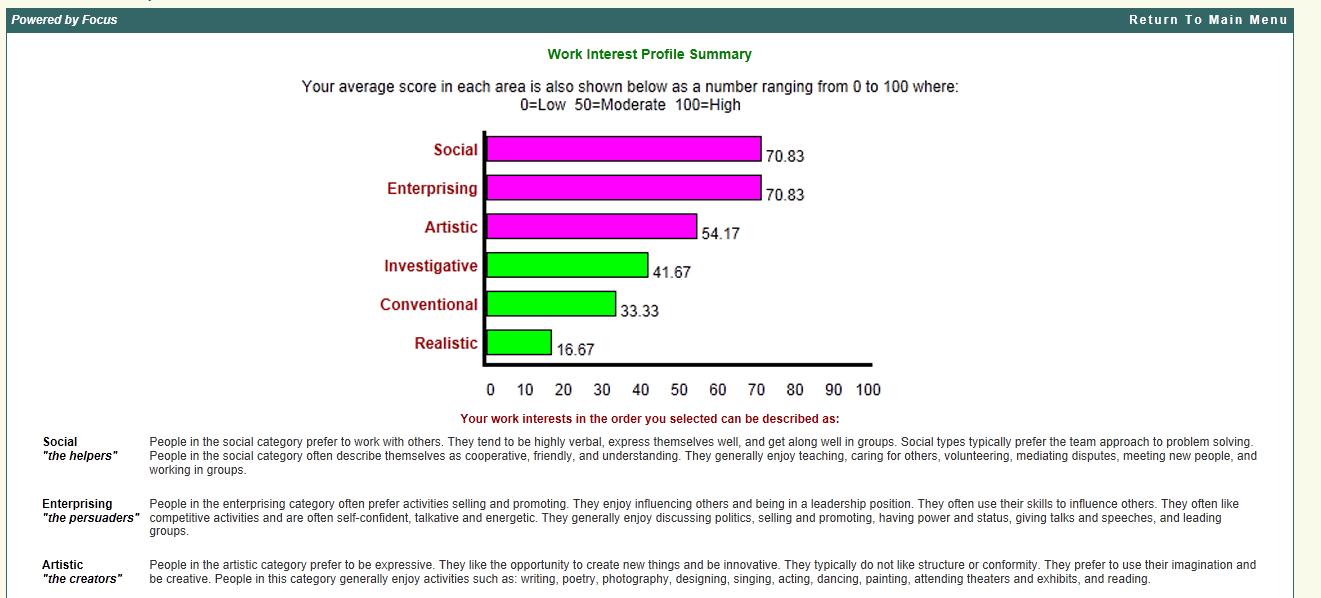 Your interest profile is matched to: 	1.  Occupations with similar interest profiles	2.  Supporting majors at your college
27
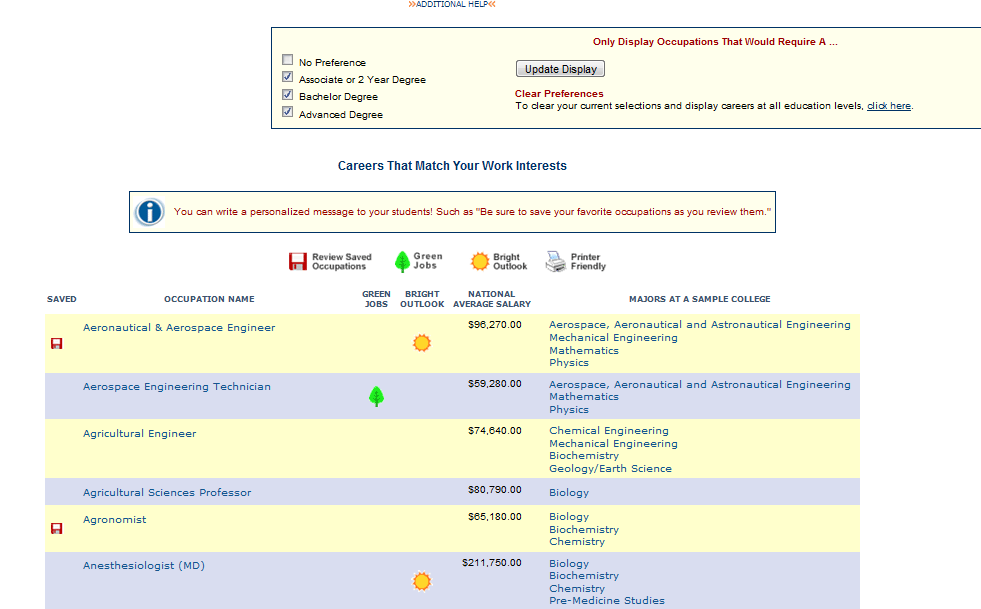 OCCUPATIONS
MAJORS
Save your favorite occupations and majors
Explore Your Assessment Results
28
Vary the degree level to play the “What if?” game.
How does degree level impact the  opportunities available in a career field?
Exploring Majors?
29
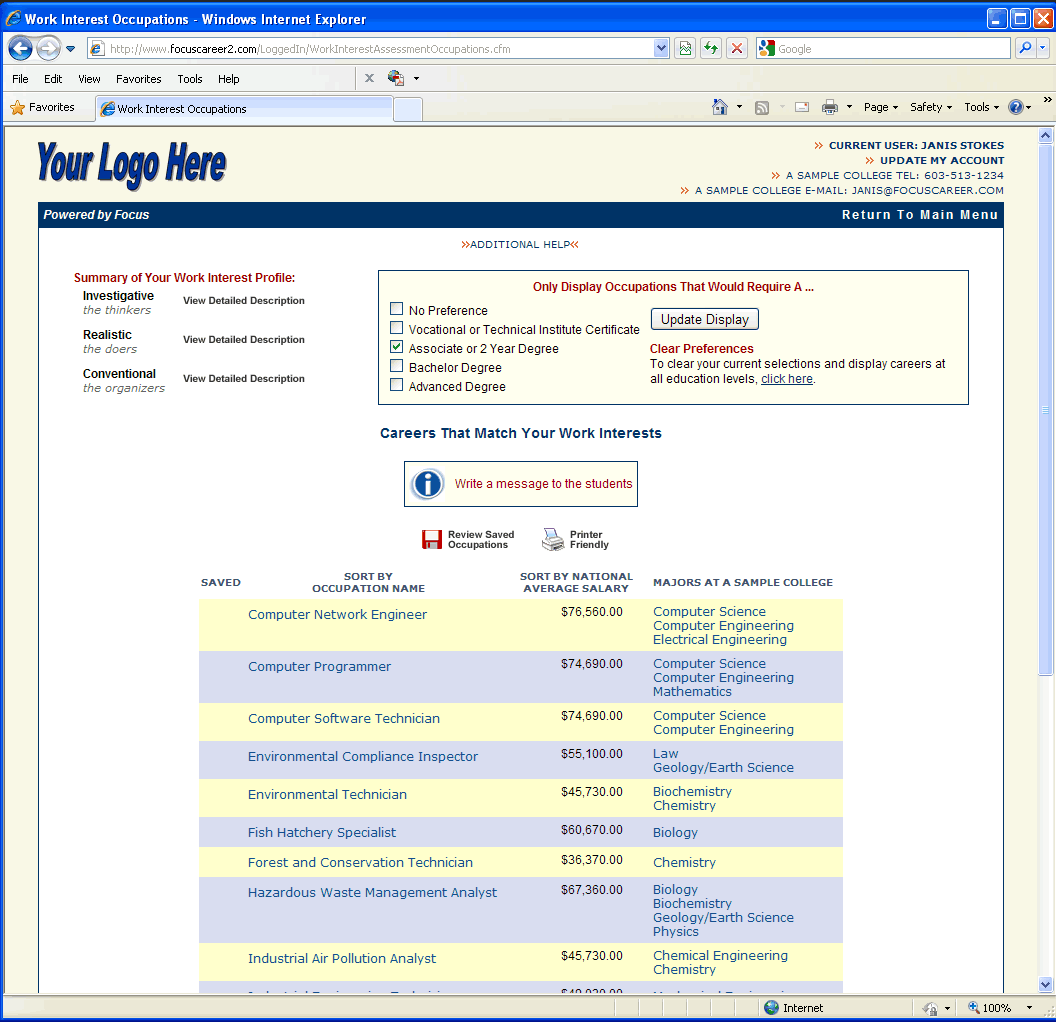 Examine the supporting majors offered at this college
Click on any occupation to learn more
30
MENU
Overview
Job Duties
Skills
Values
Outlook
Earnings
Advancement
Interest Profile
Working Conditions
Contact Info
Areas of Study
Overview

Archeologist
Archeologists research the materials and records of
past cultures, countries, tribes, and early prehistoric 
man in order to reconstruct and understand their 
origin and development. They excavate, analyze, 
classify and interpret artifacts and weapons to identify
 trends.

Graduates with a master's degree in archeology can qualify for a teaching position in two-year colleges, while a Ph.D. is usually the minimum requirement for most teaching positions in 4-year colleges. Training in statistics is essential for those who wish to find research positions in government agencies or in social science research institutes.
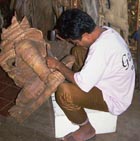 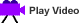 Play Video
Save this 
  occupation
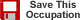 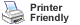 Printer Friendly
Compare your interest profile to the interest profile for the occupation
31
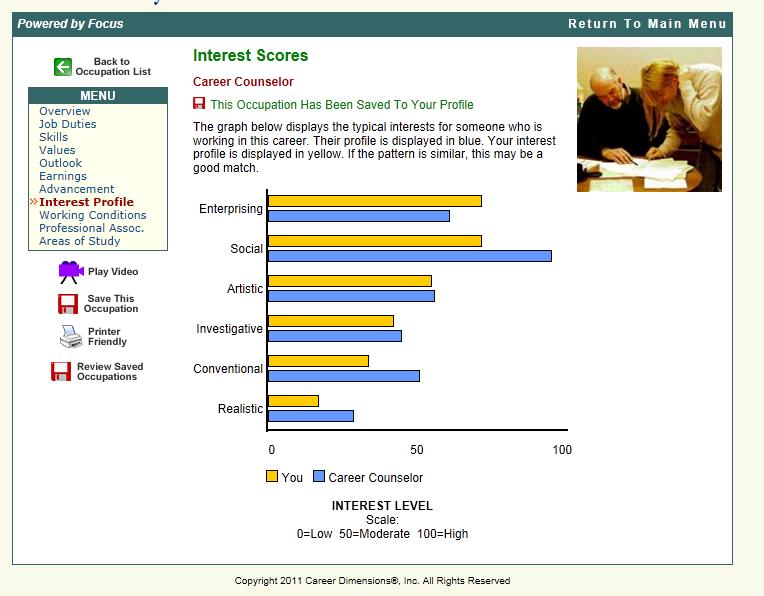 Example of a potential career match!
How well do your interests match the interest profile (Holland Code) for the occupation?
32
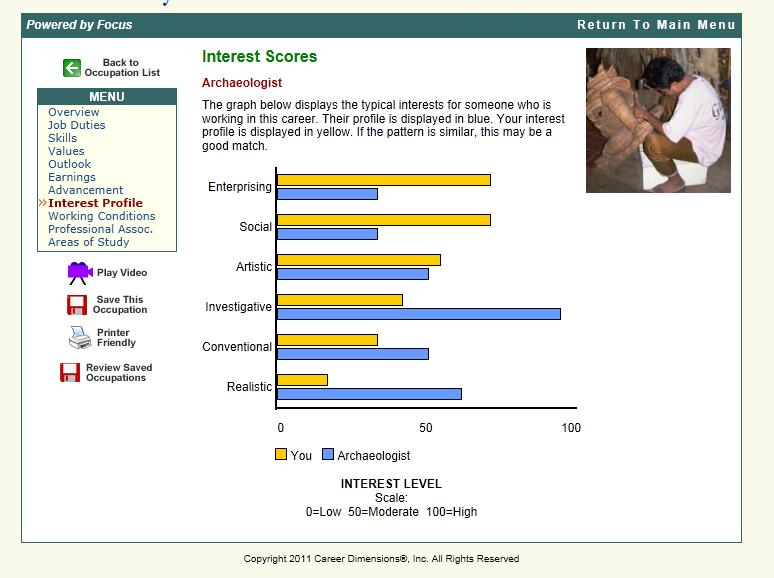 Example of a weaker career match.
Connect to Professional Associations
33
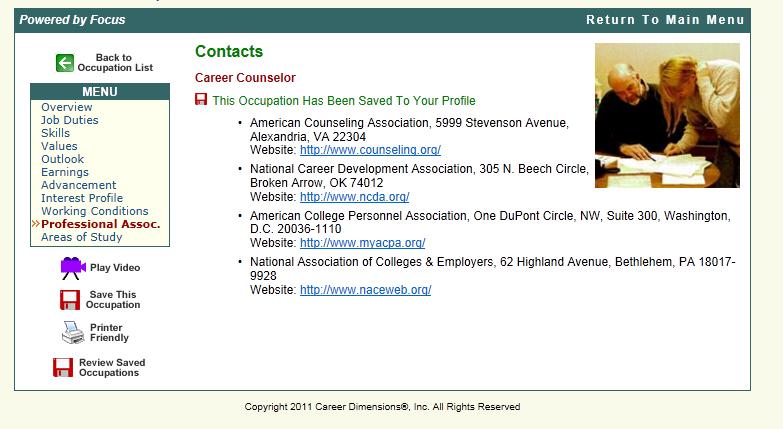 Narrow Your Self Assessment Results
34
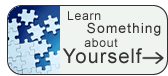 “See your Top Career Choices” displays your top  choices by combining your assessment results.
Click on See Your Top Career Choices to narrow your results.
SELF ASSESSMENT: 
Work Interest Assessment
Leisure Interest Assessment
Skills Assessment
Personality Assessment
Values Assessment

Narrow and Refine Your Results: 
	See Your Top Career Choices
Explore the Possibilities
35
Use the tools in FOCUS 2 as an ongoing resource.
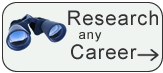 EXPLORE THE POSSIBILITIES
Search by Name
Search by Industry
What can I do with a major in...? 
Compare Two Occupations Side by Side
Choosing your major? Use “What Can I Do with a Major In…?”
36
Your Interests          Suggested  Majors
FOCUS 2 identifies majors that match your interests
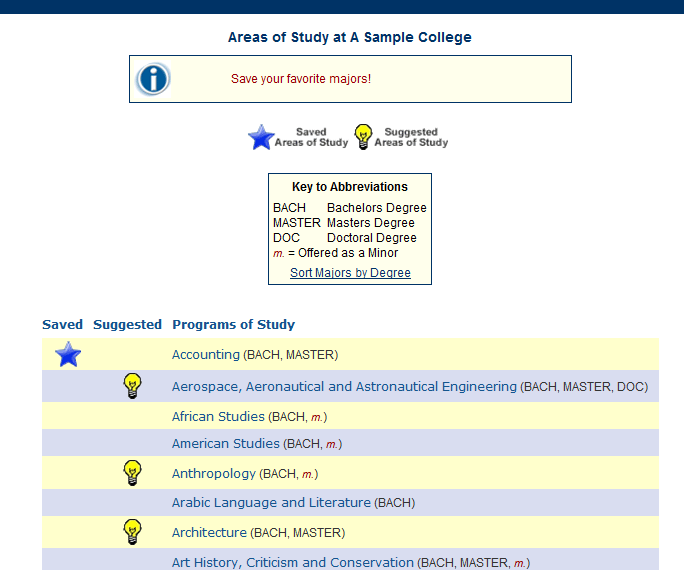 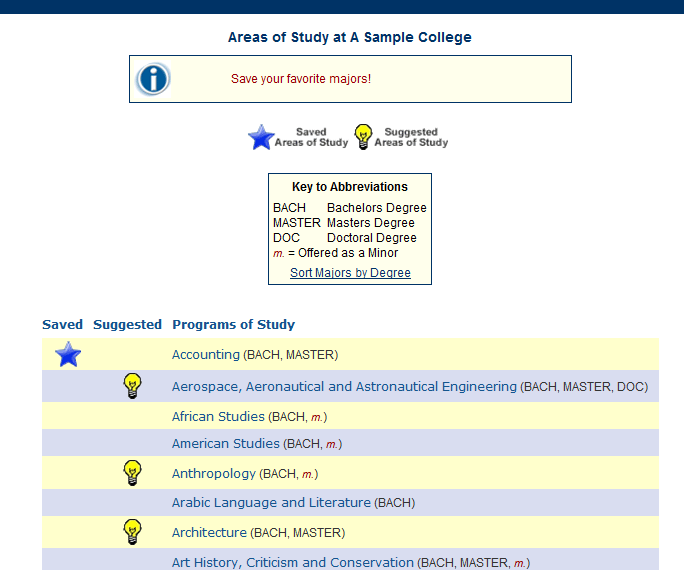 Choosing your major? Use “What Can I Do with a Major In…?”
37
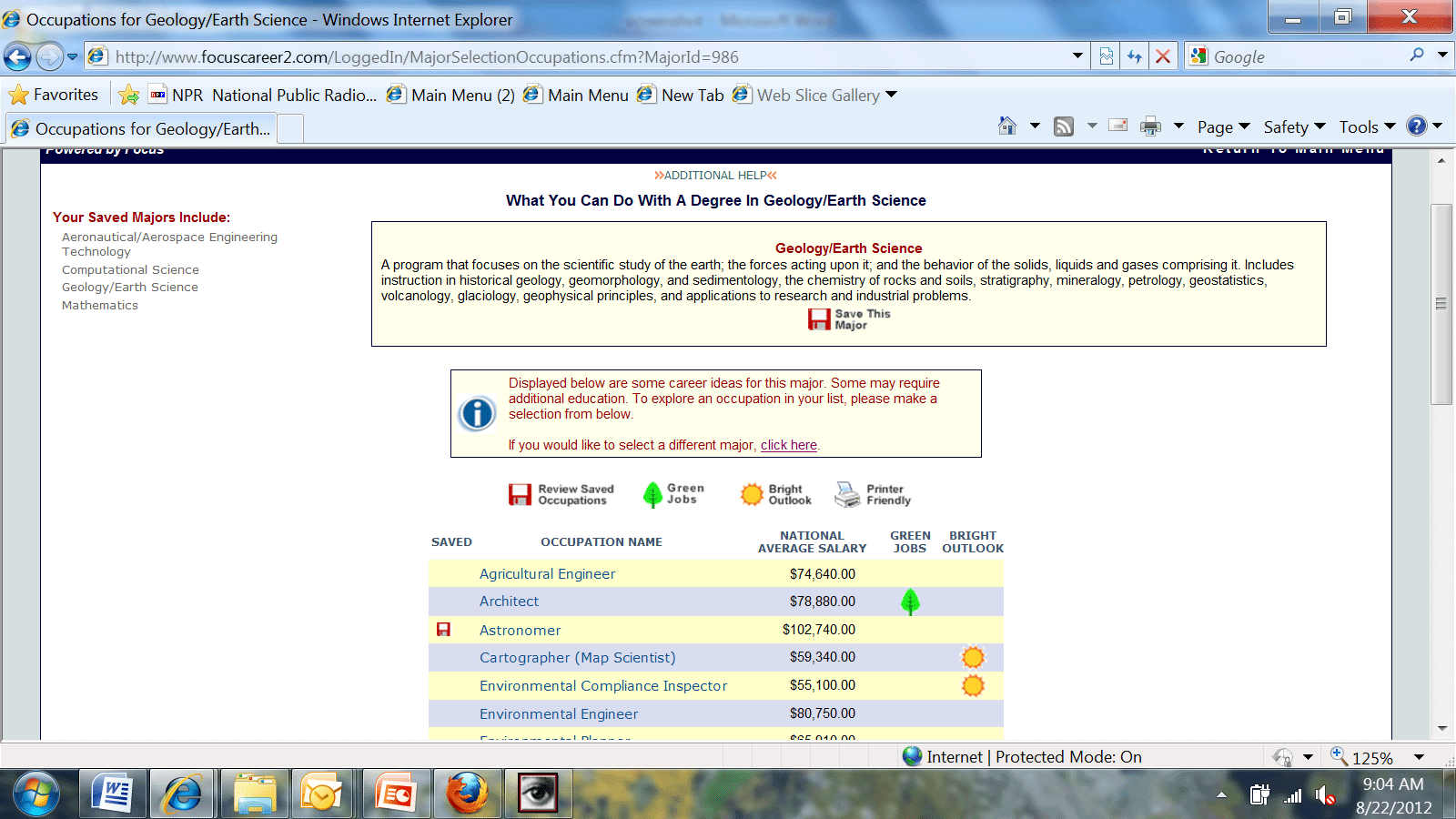 Are the  occupations associated with a major appealing to you?
Action Plan
38
Build your network of contacts
Plan for Internships, Study Abroad, Volunteering
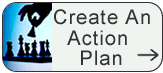 Create an Action Plan
Build Your Action Plan
Review & Print Your Action Plan
Your Career Portfolio
39
FOCUS 2 saves all your results, questions & preferences in Your Career Portfolio
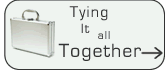 YOUR CAREER PORTFOLIO
Review & Update Your Saved Careers
Review & Update Your Saved Majors
Review & Print Your Portfolio
Follow up
40
Discuss your results with your career counselor/ adviser
Understand how your interests, skills, personality type and values will be an asset to you in the world of work
Recommended Tools and Websites
41
Explore job postings nationally,     by state, employer type, specialty -green jobs, international, etc.
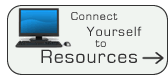 RECOMMENDED TOOLS AND WEBSITES
Upcoming Events
Job Boards and Internship Opportunities
Links to Helpful Websites
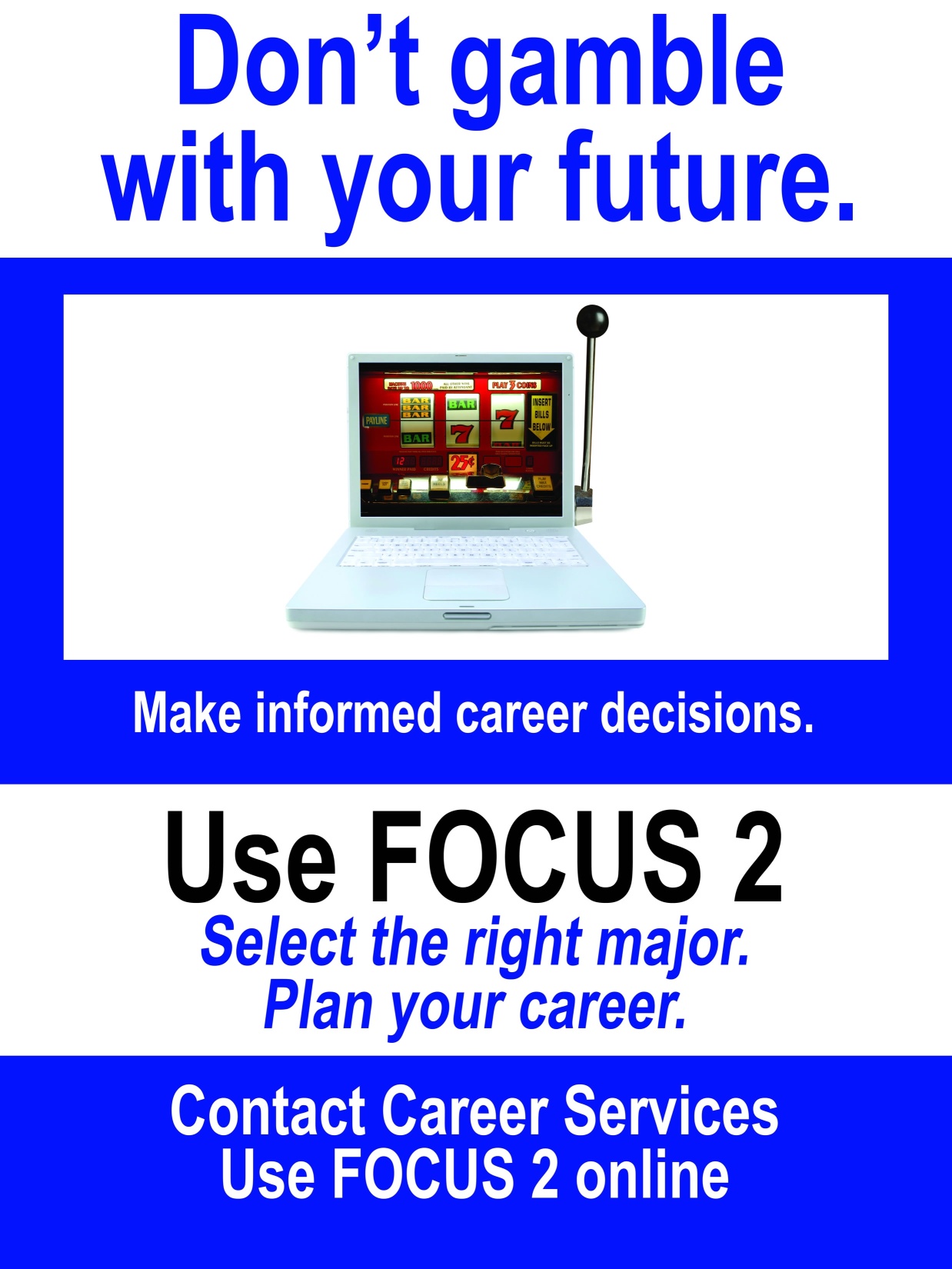 42
FAQ
43
In what stage of your education should you use FOCUS 2?
FOCUS 2 can be used in different ways throughout all stages of your education according to your personal needs. 
	While in College:
		Explore majors at your college that support your assessment 	results
		Explore career options 
		Make decisions
	Graduating or Alumni: 
		Explore career options 
		Plan for additional education and training
		Make career plans
FAQ
44
Where and when can you use FOCUS 2? 
 	Anywhere, anytime, 24/7 
	Contact your college’s FOCUS 2 administrator for the 
	Access Code to register.

Where should you start on the main menu and can you use FOCUS 2 more than once? 
	Start with any feature on the Main Menu you wish to use. The lay out of the main menu mirrors the career planning process. 
	Repeat any feature. Use FOCUS 2 as often as you wish.
FAQ
45
Will FOCUS 2 save your Self-Assessment profile results and are your results confidential? 

Yes, FOCUS 2 will save all your results under your confidential user name and password.  Only you and your career advisor have access to your results.
FAQ
46
Are printouts of your results available?
Yes, you can print your results by selecting Review and Print My Portfolio on the Main Menu. 

Can you change your account details such as your password, email address etc.? 
Yes, log in and go to the FOCUS 2 Main Menu. Click on “Update My Account”  located in the upper right hand corner of the page and make your changes.
Remember, career planning involves thinking about which educational and occupational paths will provide you with satisfaction and fulfillment in all aspects of your life, not only in the present, but in the future.
FOCUS 2: YOUR CAREER PLANNING RESOURCE